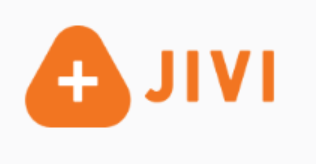 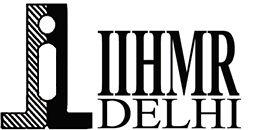 Evaluating Diagnostic Accuracy of Chat GPTJIVI.AI
Clinical Affairs
NIDA SHAMS
IIHMR Delhi
Mentor: Dr Preetha G.S
1
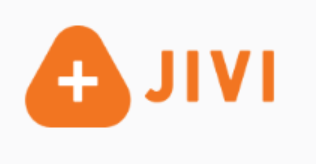 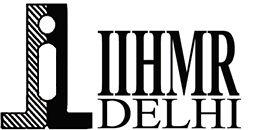 Mentor Approval
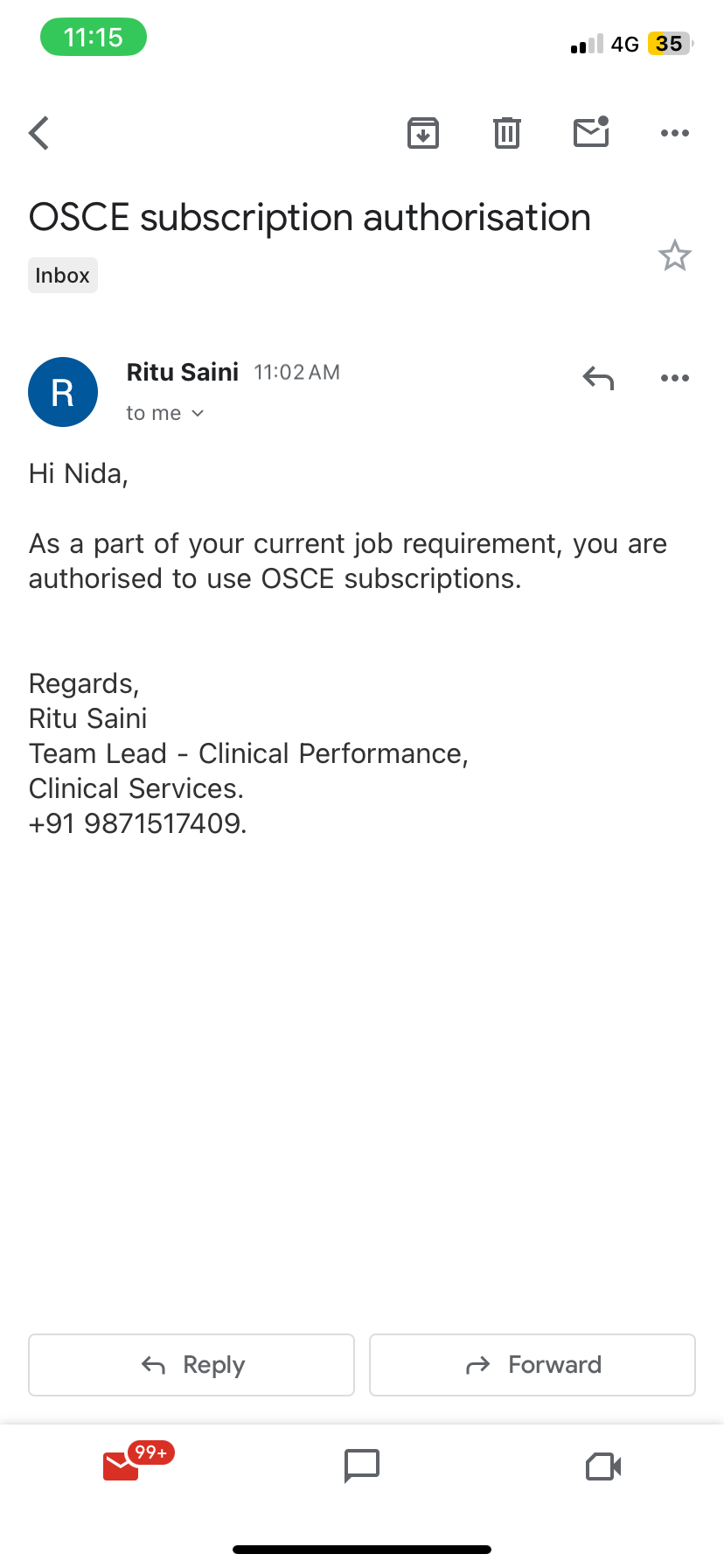 2
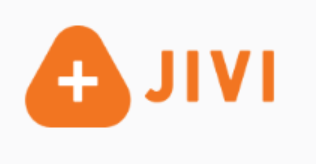 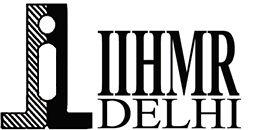 Introduction
In recent years, the integration of AI into healthcare has shown promising potential to enhance clinical decision-making and patient care. Conversational AI models, like Chat GPT, developed by Open AI, demonstrate remarkable capabilities in understanding and generating human-like text responses. These large language models (LLMs) are revolutionizing healthcare by improving clinical decision support, patient communication, and various medical tasks. However, rigorous evaluation of their accuracy is crucial, particularly in clinical settings where precision is vital. The Objective Structured Clinical Examination (OSCE), with its standardized scenarios, provides an ideal benchmark for assessing the efficacy of AI models like Chat GPT in healthcare.
3
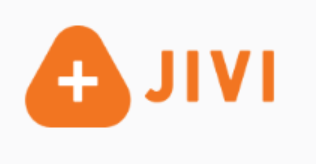 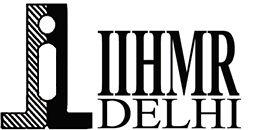 Introduction
The study focuses on evaluating the performance of Chat GPT in simulated clinical scenarios using OSCE cases as benchmarks. The study aims to assess the accuracy of Chat GPT's responses, its ability to generate contextually appropriate diagnoses, and its overall proficiency in simulating clinical interactions
By evaluating Chat GPT against the rigorous standards set by OSCE, the study aim to provide valuable insights into the accuracy, efficacy of conversational AI models in healthcare. This research aims to contribute to the discussion about using AI in healthcare and help develop AI solutions that are accurate, reliable, and ethically sound.
4
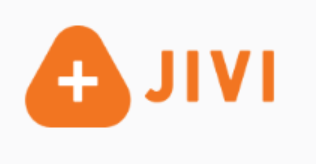 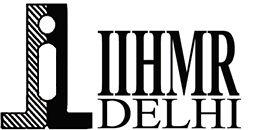 Objectives
Primary Objective:
To evaluate the diagnostic accuracy of Chat GPT in simulated clinical scenarios using Objective Structured Clinical Examination (OSCE) cases as a benchmark.
     Secondary Objective:
To compare the performance of Chat GPT across different medical departments in terms of diagnostic accuracy and contextual appropriateness.
5
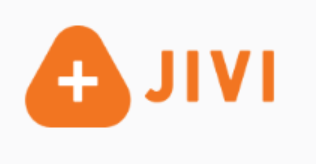 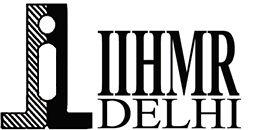 Methodology
Study Design: This study is a comparative observational study design. It involved comparing the performance of Chat GPT against the established standard provided by Objective Structured Clinical Examination (OSCE) cases. The study assessed the diagnostic accuracy of Chat GPT and compared its performance across different medical departments.
Study Duration: The study was conducted over a period of three months.
Sample Size: The sample size for this study consisted of 170 clinical cases selected from OSCE repositories which includes 80 cases from general practise and 6 cases each from 15 other specialties. These cases covered a diverse range of medical conditions and presenting symptoms across different departments.
6
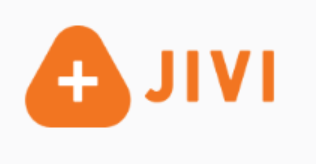 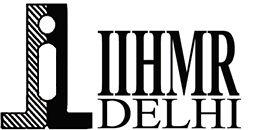 Methodology
Data Analysis:
Data analysis was conducted using Google Sheets, evaluating the AI model using three metrics  Accuracy, Top-3 Accuracy, and Mean Reciprocal Rank (MRR).
Accuracy: Measures the percentage of correct predictions. Scoring: 1 if correct, 0 if incorrect.
Top-3 Accuracy: Indicates the percentage of times the correct answer is in the top three predictions. Scoring: 1 if correct, 0 if incorrect.
MRR: Evaluates ranking effectiveness, calculated as the average reciprocal rank of correct answers. Scoring: 1/rank of the correct diagnosis, averaged across cases.
     Ethical Considerations:
Ethical guidelines were followed to ensure patient confidentiality and data privacy, and potential biases were addressed to ensure validity and reliability.
7
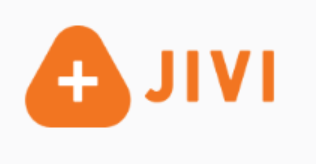 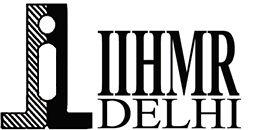 Results
Accuracy Analysis:
High Accuracy: The model correctly identifies the diagnosis in 85 out of 100 cases, demonstrating strong predictive capabilities essential for patient safety and effective treatment. However, a 15% error rate highlights the need for further refinement.
Top-3 Accuracy Analysis:
Strong Top-3 Accuracy: The correct diagnosis is among the top three predictions in 82 out of 100 cases. This indicates the model's robustness in providing relevant diagnostic options, useful in complex cases where multiple diagnoses need consideration.
Mean Reciprocal Rank (MRR):
High MRR: The correct diagnosis often appears in the first or second position, with an average rank of 1.12. This high-ranking efficiency enhances clinical decision-making, reducing diagnostic errors and improving patient outcomes.
8
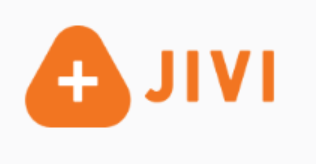 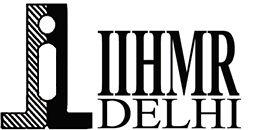 Results
9
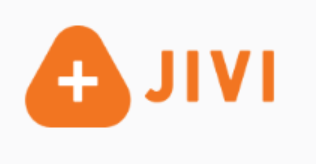 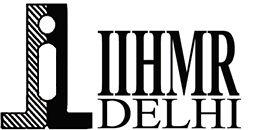 Results
The model's performance varies significantly across different medical specialties. Specialties such as Dermatology, Infectious Disease, Respiratory, and Urology exhibit high accuracy and reliability, with perfect or near-perfect scores in accuracy and Top-3 Accuracy. These specialties demonstrate the model's robustness and potential for practical applications.
In contrast, specialties like Cardiology, Emergency, Endocrinology, Gastroenterology, Geriatrics, and Orthopaedics show moderate performance, with accuracy and Top-3 Accuracy around 66.67%. These areas require targeted improvements to enhance the model's overall reliability and effectiveness.
10
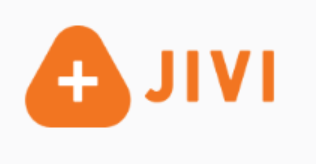 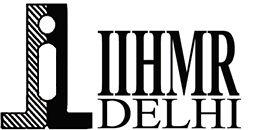 Results
11
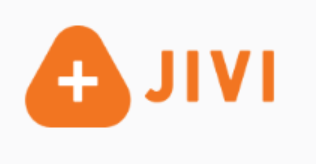 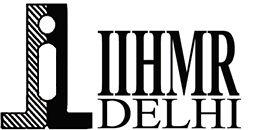 Discussion
The integration of artificial intelligence, particularly conversational AI models like ChatGPT, is transforming clinical decision-making and patient care. The study evaluated ChatGPT's diagnostic accuracy using Objective Structured Clinical Examination (OSCE) cases as a benchmark.
Diagnostic Accuracy and Clinical Significance: ChatGPT achieved an 85% diagnostic accuracy, correctly identifying diagnoses in 85 out of 100 cases. This high accuracy underscores its potential as a reliable clinical decision support tool, though the 15% error rate highlights the need for further refinement and fine tuning of the model by rigorous training.
Top-3 Accuracy and Clinical Utility: With an 82% Top-3 Accuracy, the correct diagnosis was among the top three predictions in 82 out of 100 cases. This aids healthcare providers by narrowing down potential conditions, enhancing decision-making.
Mean Reciprocal Rank (MRR): An MRR of 1.12 indicates the model's effectiveness in ranking the correct diagnosis, frequently placing it in the first or second position. This improves clinical decision-making by reducing errors and enhancing patient outcomes.
Specialty-Specific Performance: High accuracy was noted in Dermatology, Infectious Disease, Respiratory, and Urology, demonstrating robustness in these areas. Conversely, moderate performance in Cardiology, Emergency Medicine, Endocrinology, Gastroenterology, Geriatrics, and Orthopaedics, with around 66.67% accuracy, suggests a need for targeted improvements to enhance overall reliability and effectiveness.
12
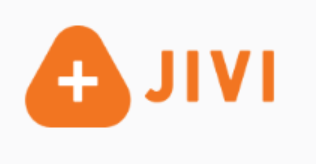 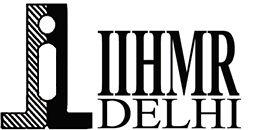 Conclusion
This study demonstrates that conversational AI models like Chat GPT have significant potential to enhance clinical decision support, showing high diagnostic accuracy in simulated clinical scenarios. The model's strong Top-3 Accuracy and MRR further support its utility in clinical settings, providing robust support for differential diagnoses and reducing diagnostic errors.

Implications for Healthcare: AI models in healthcare have the potential to revolutionize patient care by providing timely and accurate clinical decision support. However, this study also highlights the importance of ongoing refinement, particularly in specialties where performance was moderate. Addressing these areas for improvement can optimize AI models to ensure reliability and effectiveness across a wider range of clinical scenarios.
13
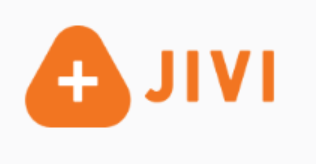 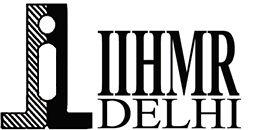 References
Zhou H, Huang J, Tian Y, Yu Y, Yang W, Wang J. ChatGPT in Healthcare: The Impact on AI-Driven Medical Communication. J Med Internet Res. 2023;25 doi: 10.2196/33312.
Patel BN, Rosenberg L, Willcox G, Sidhu P, Brown T, Gupta R, et al. Evaluating the Feasibility of ChatGPT in Healthcare: An Analysis of Multiple Clinical and Research Scenarios. JMIR Med Inform. 2023;11 doi: 10.2196/37203.
Das S, Devakumar D, Murali S, Duraiswamy K, Madhavan V. Enhancing Diagnostic Accuracy with Large Language Models in Clinical Settings. arXiv Available from: https://arxiv.org/abs/2401.15605
Natarajan A, Smith L, Jones T, Lee K. Evaluating the Feasibility of ChatGPT in Healthcare: An Analysis of Multiple Clinical and Research Scenarios. ResearchGate.
14
Pictorial Journey
You are not allowed to add slides to this presentation
15
Pictorial Journey
You are not allowed to add slides to this presentation
16
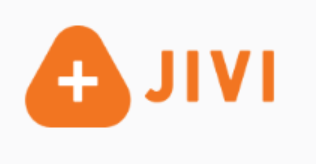 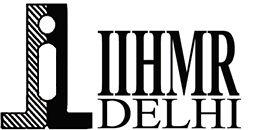 Thank You
Any Questions
17